ACID-BASE REACTIONS
The most used 3 acid-base definitions in chemistry;


Arrhenius

Bronsted-Lowry

Lewis
Arrhenius Acid-Base:

An acid is a molecule or a multiatomic ion that contains hydrogen and forms hydroium ions in its reaction with water.

HCl(aq) + H2O(s)       H3O+(aq) +Cl- (aq)   
HCl is a acid
The base is a molecule or ion that leads to the formation of hydroxide ions in water.
NH3(aq) + H2O(s)       NH4+(aq) +OH- (aq)       
NH3 is a base
Bronsted-Lowry Acid-Base:

An acid is a proton donor.

A base is a proton acceptor.
NH3(aq) + H2O(s)       NH4+(aq) +OH- (aq)       
NH3 is a base. H2O is an acid.
Lewis Acid-Base:

An acid is an acceptor the pairs of electrons.

An acid is an donor the pairs of electrons.
Neutralization:
The reaction of an acid and a base to form water and salt is called neutralization.
HCl + NaOH        NaCl + H2O
HNO3 + KOH       KNO3 + H2O
Strong acid-base and weak acid-base:

Strong acid completely ionizes in water.

Strong base completely ionizes in water.

Weak acid partially ionizes in water.

Weak base partially ionizes in water.
Experiment 1
Adjustment of HCl Solutions with Pure Na2CO3

A sample of 0.2-0.3 grams is taken into a 250 ml flask. Dissolve in 100 mL of water. A few drops of methyl red indicator are then added. The indicators are either weak organic acid or weak organic bases. In excess of the indicator, the turning point cannot be observed.
Approximately 0.1 N HCl solution was added to 10 mL of concentrated (12 N) hydrochloric acid. It is obtained by completing 1 liter. The carbonate dissolved in the flask is titrated with approximately 0.1N HCl acid solution, which is placed in the set burette. During the titration, the tip of the burette should enter as far as possible from the mouth of the conglomerate and the faucet should be held with the left hand and the conglomerate with the right hand in such a way that the martyr finger is searched with the thumb. Titration is carried out by shaking the contents of the container continuously and transferring the solution dropwise from the burette. This is a process that requires quite attention. Care should be taken that the solution does not splash and does not disperse too much in the inner wall of the container.
Titration is continued until the color of the solution is slightly red. The solution is then heated to remove CO2. Meanwhile, the solution should be shaken. Thus, the removal of CO2 is facilitated. Since CO2 is an acid, it is inaccurate to be present in the environment. The acid is then added to the cooled solution until its color is slightly red again.
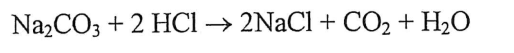 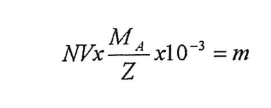 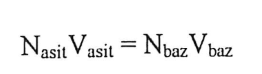 With this equation, the normality of the acid is calculated.
Experiment 2
Adjustment of NaOH solution with adjusted HCl solution
About 4 g of solid NaOH is added to a 250 mL beaker. 1 mL of distilled water and transferred to a 1 L flask. This base solution, prepared as approximately 0.1 N, is filled into a titration burette, paying attention to the zero adjustment line. In addition, 1-2 mL of methyl red is added to a clean, sandy flask with a well known volume of approximately 12 mL-13 mL of adjusted HCl solution, and titrated with the base solution as described previously until the color becomes slightly red.
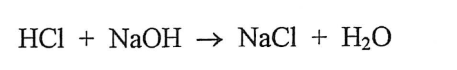 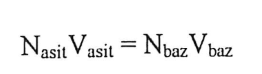 With this equation, the normality of the base is calculated.